PROGRAMMA TRIENNALE DEI LAVORI PUBBLICI 2023-2025
RIQUALIFICAZIONE CAMPO DA CALCIO COMUNALE sito in via Campo Sportivo località Guidonia
Importo totale € 500.000,00 
Divisi in due lotti funzionali da € 250.000,00 cadauno per la «Riqualificazione campo di calcio comunale sito in via del campo sportivo loc. Guidonia del Comune di Guidonia Montecelio»
Annualità 2023
Finanziamento Regione Lazio ai sensi della Legge regionale n. 14/2008 art. 1 comma 38
PALESTRA COMUNALE PIAZZA MARTIRI DELLE FOIBE – Lavori di manutenzione straordinaria
Importo totale € 400.000,00
Annualità 2023
Finanziamento Regione Lazio ai sensi della Legge regionale n. 14/2008 art. 1 comma 38
Fase attuale: affidamento dell’incarico di "Progettazione, Direzione Lavori, Contabilità, Liquidazione, Coordinamento della Sicurezza in fase di Progettazione/Esecuzione e redazione del Certificato di Regolare Esecuzione, Relazioni Specialistiche
MANUTENZIONE MARCIAPIEDI LOCALITA’ COLLEVERDE – Via Monte Bianco, Via Montegrappa e Via Monte Gran Paradiso
Importo totale € 200.000,00
Annualità 2023
Finanziamento Regione Lazio ai sensi della Legge regionale n. 14/2008 art. 1 comma 38
MANUTENZIONE STRAORDINARIA STRADE E MARCIAPIEDI nel Comune di Guidonia
Importo totale € 266.690,18
Annualità 2023
Devoluzione mutuo Cassa Depositi e prestiti
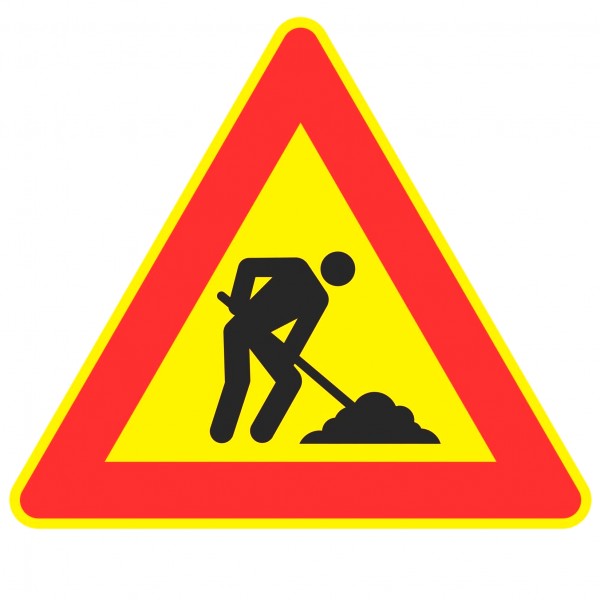 MANUTENZIONE STRAORDINARIA DEL MANTO STRADALE in località Marco Simone
Importo totale € 163.800,00
Annualità 2023
Devoluzione mutuo Cassa Depositi e Prestiti
L’intervento riguarderà in particolare Via Floro e Via Appiano
REALIZZAZIONE CENTRO POLIVALENTE MARCO SIMONE: edificio da destinare a Centro Anziani
Importo totale € 350.000,00
Annualità 2023
Finanziamento Regione Lazio ai sensi della Legge regionale n. 14/2008 art. 1 comma 38
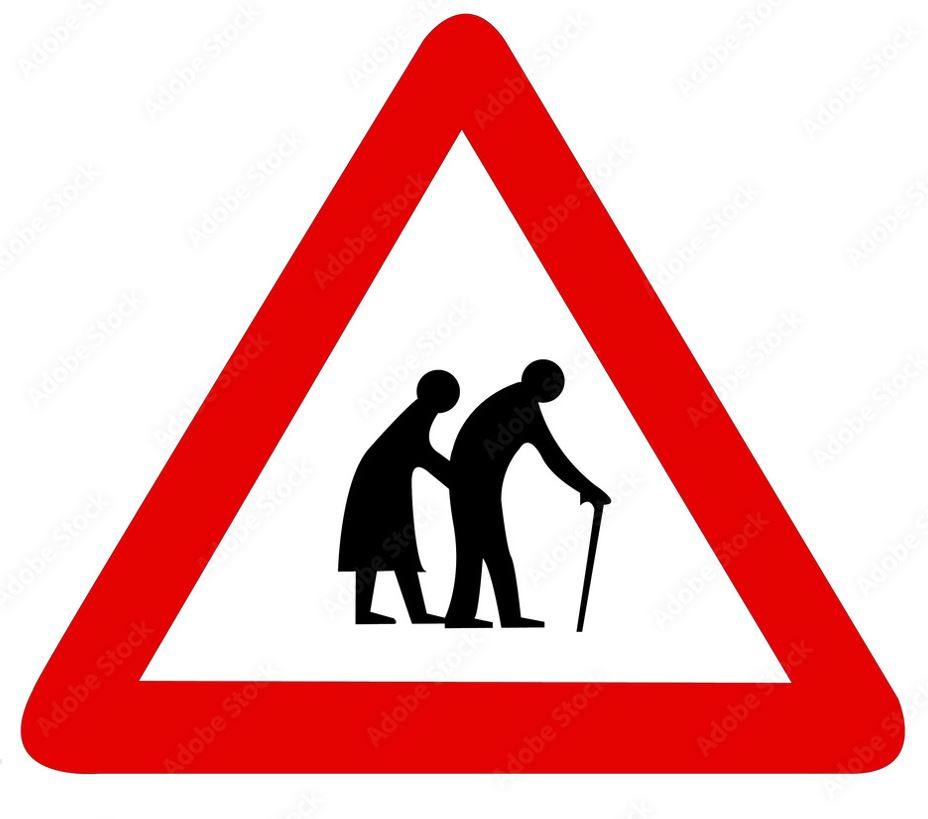 PROGRAMMA SPERIMENTALE DEGLI INTERVENTI DI ADATTAMENTO AI CAMBIAMENTI CLIMATICI IN AMBITO URBANO (La Sorgente)
Importo totale € 383.600,00 Annualità 2023
Finanziamento ex MiTe ora MASE (Ministero Ambiente e Sostenibilità Energetica)
Programma finalizzato ad aumentare la resilienza dei sistemi insediativi soggetti ai rischi generati dai cambiamenti climatici, con particolare riferimento alle ondate di calore e ai fenomeni di precipitazioni estreme e di siccità
Il suddetto finanziamento è finalizzato a realizzare i seguenti interventi:
PROGETTAZIONE E ESECUZIONE PIANTUMAZIONE ESSENZE ARBOREE – Località Colleverde e Colleverde 2
Importo totale € 208.298,97
Annualità 2023
Contributo per il recupero ambientale ai sensi dell’art. 15 della Legge Regionale 17/2004
ADEGUAMENTO SCUOLA ELEMENTARE-MATERNA IN VIA MAZZINI in località Villanova IN POLO PER L’INFANZIA
Importo totale € 125.000,00
Di cui €18.750,00 quota di compartecipazione da parte del Comune
Annualità 2023
Bando Regione Lazio di cui alla DGR n. 972/2019
Fine lavori 30 Luglio 2023
LAVORI DI ADEGUAMENTO ANTISISMICO ED ANTINCENDIO DELLA SCUOLA DON MILANI in via Marco Aurelio
Importo totale € 5.040.000,00
Di cui il 10% quota di compartecipazione da parte del Comune distribuita nelle tre annualità
Opere finanziate con la DDG del 28 febbraio 2023, n.15 (interventi autorizzati – seconda parte allegato al decreto direttoriale del 10 marzo 2023, n.17)
STANZIAMENTI DA BILANCIO COMUNALE
MANUTENZIONE STRAORDINARIA DI AREE LIMITROFE ALLE STRADE, CUNETTE E RETI DI DRENAGGIO ricompresi nel territorio del Comune di Guidonia M.
ADEGUAMENTO IMMOBILI COMUNALI ALLA NORMATIVA ANTINCENDIO – Interventi su vari plessi scolastici e strutture comunali
INSTALLAZIONE DI NUOVI PALI PER L’ILLUMINAZIONE PUBBLICA DI PROPRIETA’ DELL’AMMINISTRAZIONE ricompresi nel territorio del Comune di Guidonia Montecelio
L’amministrazione ritiene opportuno prevedere dei fondi per l’installazione di nuovi pali per l’illuminazione pubblica nel Comune di Guidonia Montecelio
LAVORI DI ADEGUAMENTO DELL’ISOLA ECOLOGICA SITA IN VIA LAGO DEI TARTARI
E’ stato affidato ad un professionista esterno la redazione del Progetto definitivo/esecutivo  oltre la Direzione lavori e il Coordinamento per la sicurezza. Agli atti d’ufficio è stato depositato il progetto, lo stanziamento dei fondi per l’annualità 2023 ne consentirebbe la realizzazione.
MANUTENZIONE STRAORDINARIA IMPIANTI DI SOLLEVAMENTO ricompresi nel territorio del Comune di Guidonia Montecelio
La Città di Guidonia Montecelio deve mantenere la rete di raccolta acque chiare/nere, di proprietà, in un adeguato stato di uso e manutenzione permettendo una corretta fruizione con l’obiettivo di migliorarne lo stato di conservazione, funzionalità, sicurezza e decoro anche in vista del passaggio definitivo ad Acea
MANUTENZIONE STRAORDINARIA STRADE E MARCIAPIEDI ricompresi nel territorio del Comune di Guidonia Montecelio
MANUTENZIONE STRAORDINARIA DI IMMOBILI RESIDENZIALI – ERP (Edilizia Residenziale Popolare) del Comune di Guidonia Montecelio
MANUTENZIONE STRAORDINARIA DI EDIFICI SCOLASTICI di proprietà del Comune di Guidonia Montecelio
MANUTENZIONE STRAORDINARIA DI STABILI di proprietà del Comune di Guidonia Montecelio
MANUTENZIONE STRAORDINARIA IMPIANTI SPORTIVI del Comune di Guidonia Montecelio
INTERVENTI URGENTI PER EVENTI IMPREVEDIBILI SU MANUFATTI  di proprietà del Comune di Guidonia Montecelio
RESTAURO CONSERVATIVO E VALORIZZAZIONE MUSEALE DELLA DSSE (Villa Aeronautica)
OPERE COMPLEMENTARI PER LA MESSA IN FUNZIONE DELLA PIAZZA DEL MERCATO A VILLALBA
MANUTENZIONE STRAORDINARIA DELLE STRADE E DEI MARCIAPIEDI COMUNALI
MANUTENZIONE STRAORDINARIA ASCENSORI
INTERVENTI RELATIVI ALLA MESSA IN SICUREZZA DEL P.E.B.A. (Piano Eliminazione Barriere Architettoniche)
MANUTENZIONE IMPIANTI SEMAFORICI
MANUTENZIONE STRAORDINARIA E ADEGUAMENTO ANTISISMICO ED ANTINCENDIO DEL CAVALCAFERROVIA in via della longarina
MANUTENZIONE STRAORDINARIA E PULIZIA CADITOIE STRADALI
POTENZIAMENTO E MIGLIORAMENTO DELLA SEGNALETICA STRADALE
INTERVENTI URGENTI E IMPREVEDIBILI – MANUTENZIONE VIABILITA’ E RETI
MANUTENZIONE STRAORDINARIA STRADE E MARCIAPIEDI RICOMPRESI NEL TERRITORIO del Comune di Guidonia Montecelio
SISTEMAZIONE PARCHI E GIOCHI – Parco della Mezzaluna, Parco di nella, Area giochi I.C. De Filippo, Colline del Sole
STANZIAMENTI DA BILANCIO COMUNALE – AREA V
PARCO AZZURRO – PROGETTO PER LA MESSA IN SICUREZZA DI N°295 PALI DI PUBBLICA ILLUMINAZIONE POSIZIONATI IN LUOGHI IMPROPRI
PARCO AZZURRO – PROGETTO PER LA VERIFICA TECNICA E MESSA IN SICUREZZA DEI PALI DI PUBBLICA ILLUMINAZIONE
LAVORI DI MANUTENZIONE STRAORDINARIA FINALIZZATI ALLA RIATTIVAZIONE DEGLI IMPIANTI FOTOVOLTAICI
PROGETTI PNRR – AREA IV
INTERVENTO DI RECUPERO DEGLI IMMOBILI IN LOC. LA BOTTE – PROGETTO COLLE ROSA
Colle Rosa è un complesso immobiliare di proprietà dell’Amministrazione Comunale di Guidonia Montecelio situato in località La Botte, e si inserisce in un contesto agricolo di rilevante pregio paesaggistico. L’immobile nel suo complesso è composto da circa 72 appartamenti per una superficie pari a 3.160 mq, circondato da ampie aree verdi che rendono il contesto un luogo ideale per ospitare attività, capaci di mettere in relazione l’uomo e la natura, donando momenti di raccoglimento e riflessione. Tale complesso edilizio, acquisito al patrimonio immobiliare dell’ente in esecuzione del comma 5, art. 31 del D.P.R. 380/2001, versa attualmente in uno stato di pesante abbandono che sta portando ad un rapido deperimento delle strutture ed espone l’intera proprietà a continui furti di materiali edili e di atti vandalici. Nonostante la collocazione sia fuori dai margini dell’insediamento periurbano, l’area è facilmente raggiungibile grazie alla vicinanza di strade di collegamento territoriale.    
SEGUE…………….
Le linee Guida del PNRR identificano tra le missioni del Piano proprio il “miglioramento della resilienza e la capacità di ripresa dell’Italia”, e la “Riduzione dell’impatto sociale ed economico della crisi pandemica”. Una parte del complesso edilizio è di proprietà dell’ASL Roma 5      e una parte di proprietà del Comune di Guidonia Montecelio che (tramite accordo di programma) la ASL Roma 5 lo concede in comodato di uso gratuito (ex art 1803 C.C.) per 30 anni, salvo eventuale rinnovo.
REALIZZAZIONE DI UNA NUOVA PISTA CICLO PEDONALE
Il Comune di Guidonia Montecelio, è risultato assegnatario del finanziamento erogato con fondi PNRR, per la realizzazione di un progetto di rigenerazione urbana denominato “Le Piazze di Guidonia, i luoghi degli sguardi” che comprende l’intervento di promozione delle attività sportive attraverso la realizzazione di una pista ciclo pedonale di raccordo di diverse piazze pubbliche oggetto di intervento di miglioramento della qualità del decoro urbano ”Opere finanziate con la DDG del 28 febbraio 2023, n.15 (interventi autorizzati – seconda parte allegato al decreto direttoriale del 10 marzo 2023, n.17)
Il “Progetto di realizzazione di una nuova pista ciclopedonale”, prevede la realizzazione di una pista ciclopedonale di raccordo di diverse piazze pubbliche oltre ad interventi volti al miglioramento della qualità del decoro urbano